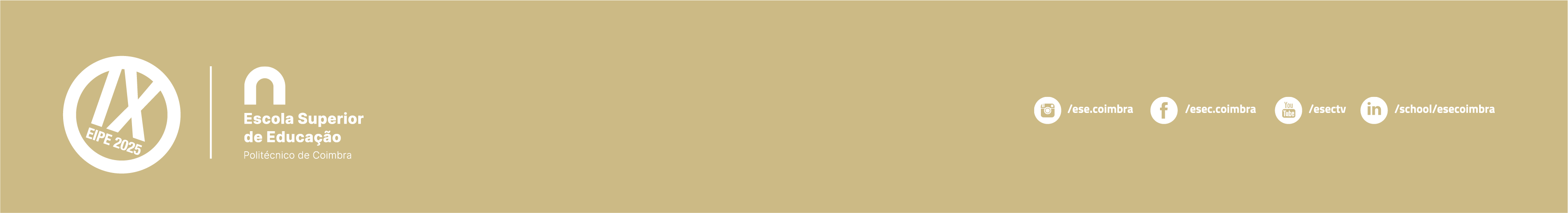 Título do Poster
Nome dos Autores | Filiação
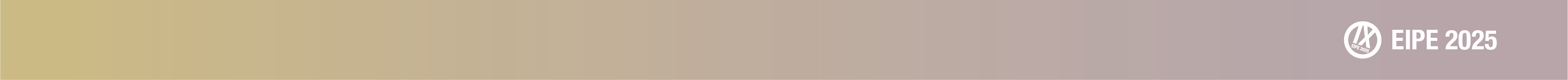 Esferas na educação: A escola que CremosQueremos